3
2
1
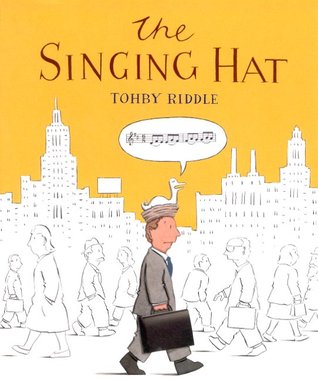 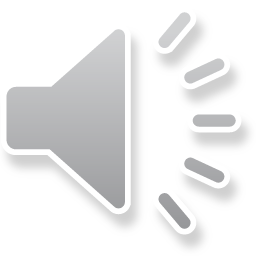 One day Colin Jenkins  was
sleeping under a tree. He
slept for a long time.
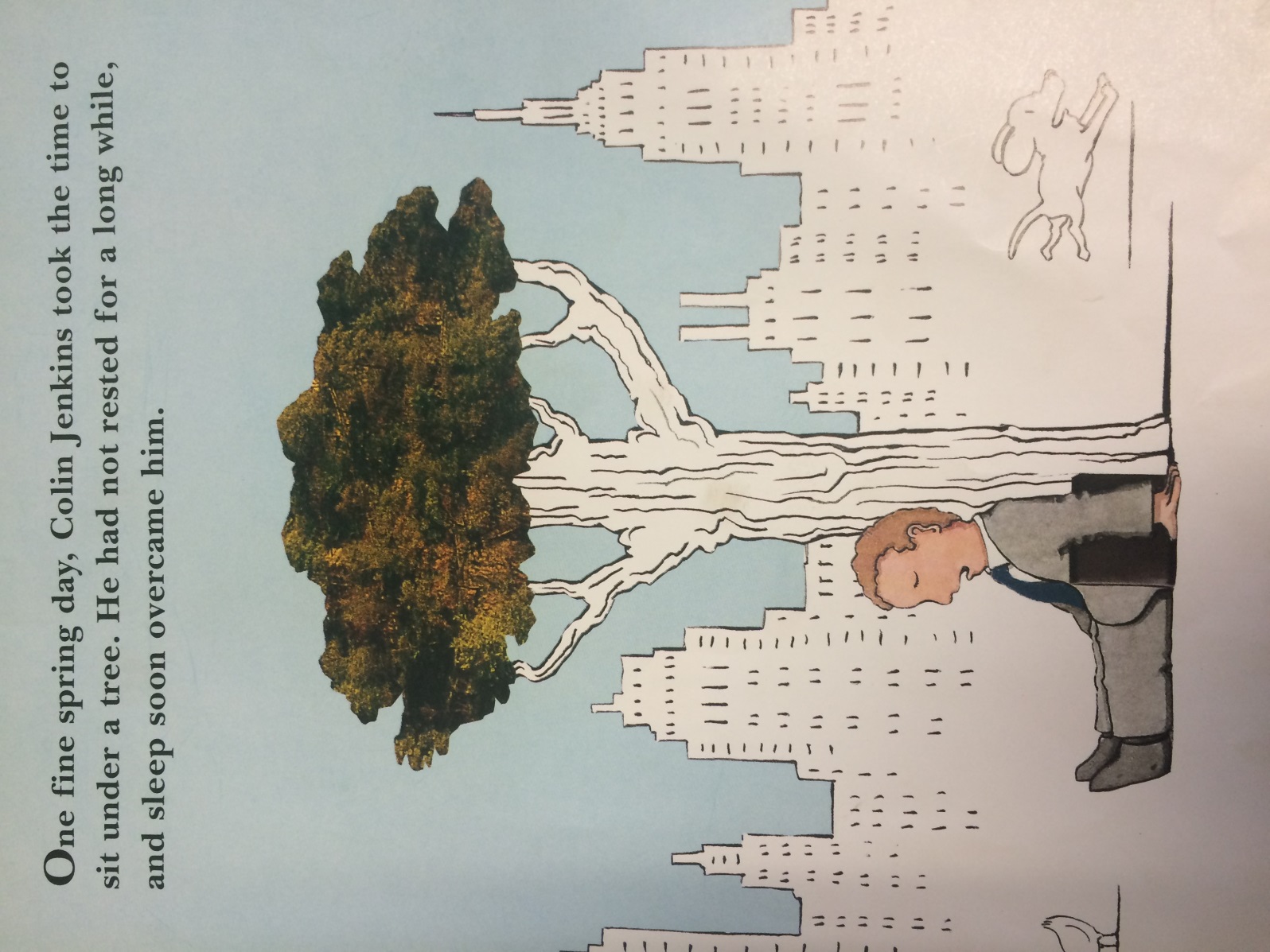 When he woke up he went on a
 train back home.
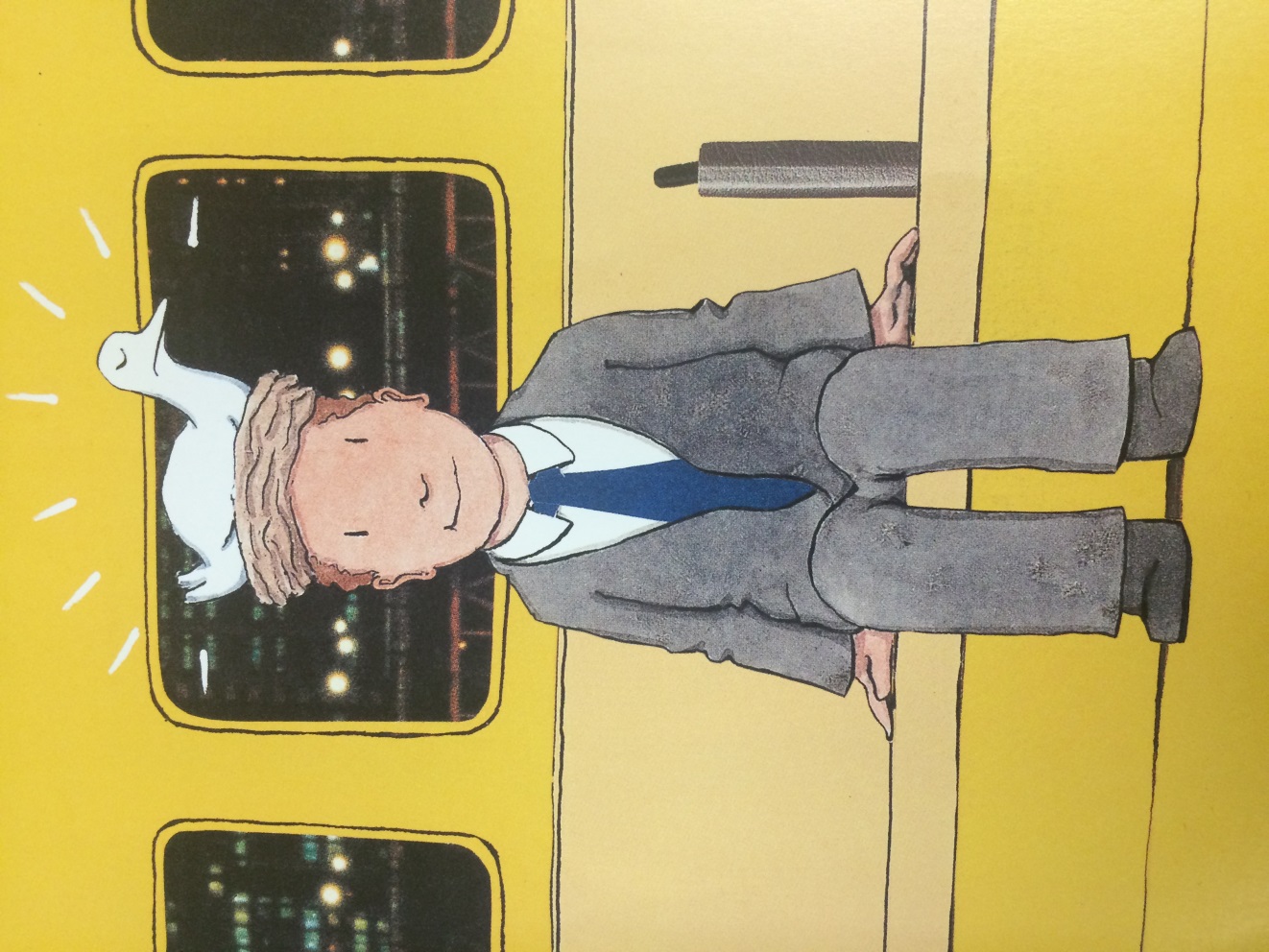 He does not realise there is a bird’s nest on his 
head.
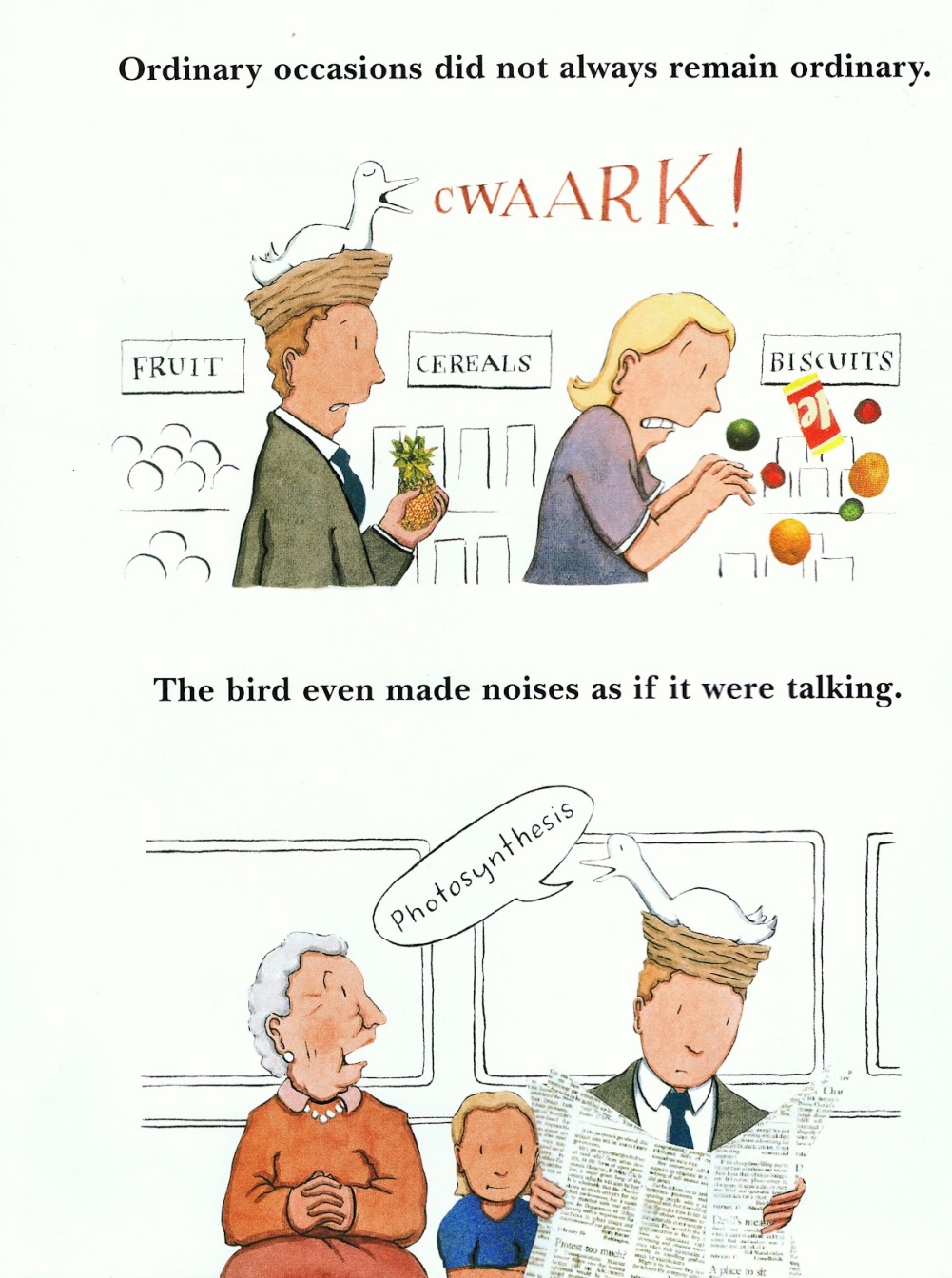 Does his family notice?
Will he find out there is a bird on his head?
Read this book to find out.
Makayla and Patrick
Music from www. Purple planet.com
Images from google